Музыкальные инструменты для дошкольников
Подготовила:
Левашова Маргарита Владимировна
БАРАБАН:
БУБЕН:
ТАРЕЛКИ:
ТРЕУГОЛЬНИК:
МЕТАЛЛОФОН:
КОЛОКОЛЬЧИК:
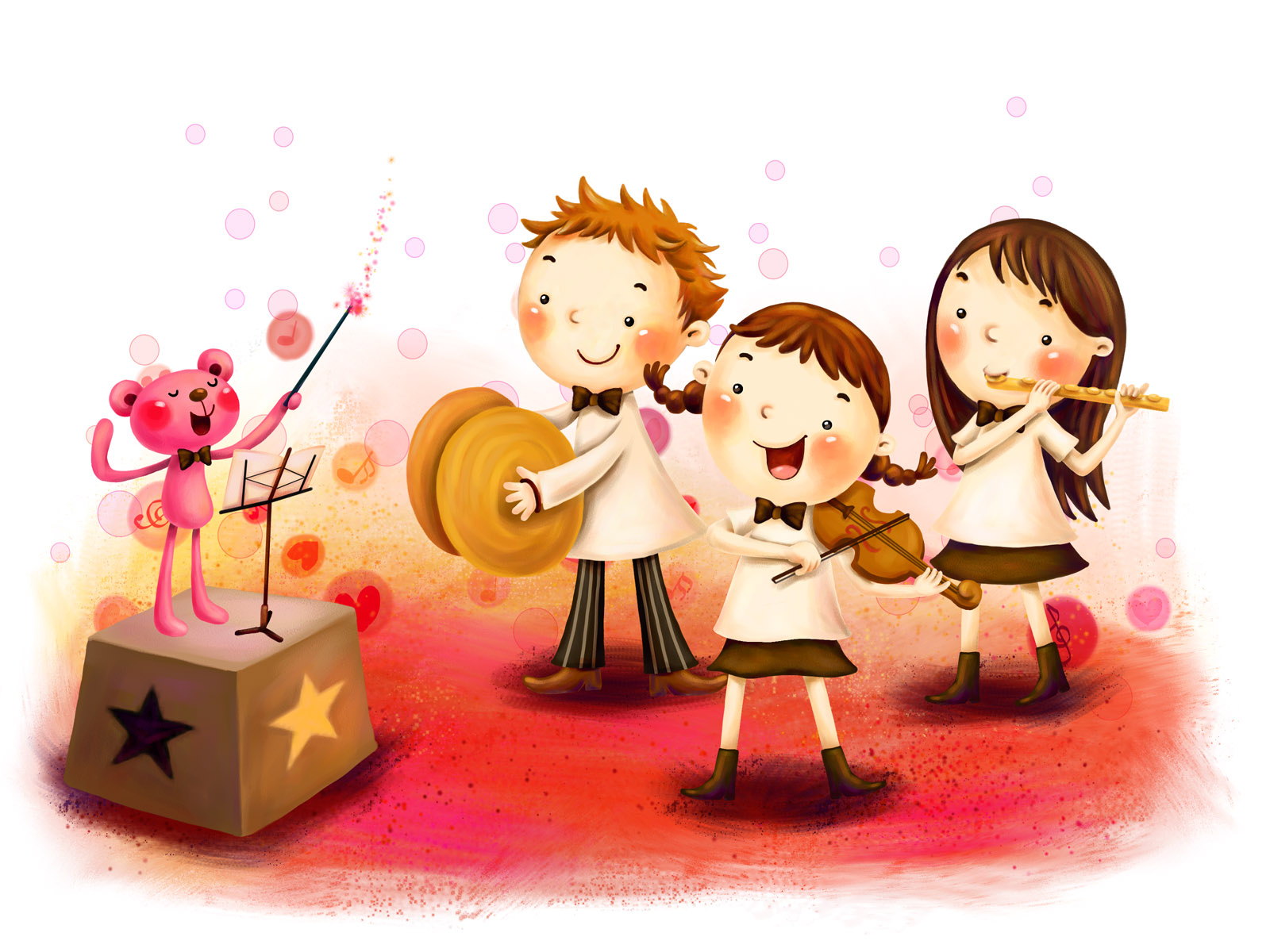